Welcome!To The Antimicrobial Susceptibility Testing Subcommittee (AST SC)
January 2018
Introduction
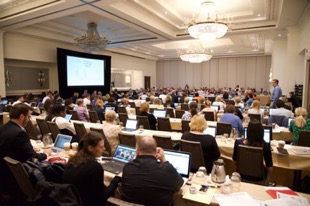 Please review the following slides that will give you insight into CLSI and the AST SC
We will describe:
How the AST SC fits into CLSI
The various categories of CLSI volunteers  
What our AST SC does
When our AST SC meets 
How CLSI AST documents are developed
We look forward to your participation on the AST SC!
Who is CLSI?
Clinical and Laboratory Standards Institute (CLSI) is a not-for-profit membership organization that brings together the global laboratory community for a common cause: fostering excellence in laboratory medicine.
CLSI documents cover all areas of the clinical laboratory.
CLSI Governance Structure
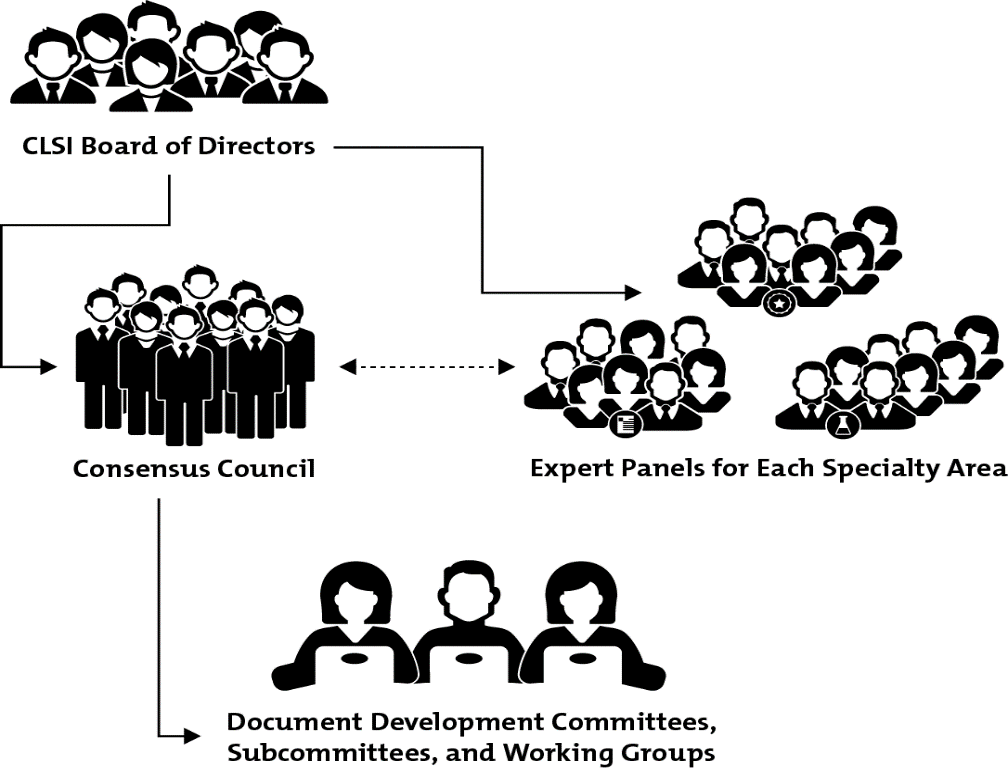 Eg, Microbiology Expert Panel
AST Subcommittee fits here!
History of CLSI (Formerly NCCLS)
1968 – the National Committee on Clinical Laboratory Standards (NCCLS) was founded when 31 clinicians and laboratory scientists from 15 organizations met to discuss ways to "improve what [laboratories] are doing for patients" and to develop a formal consensus process for standardization.
1977 - NCCLS was accredited by the American National Standards Institute (ANSI) as a voluntary consensus standards organization.
Late 1970s - NCCLS became the home of the National Reference System for the Clinical Laboratory (NRSCL), a collection of reference systems intended to improve the comparability of laboratory test results.
2005 - the name NCCLS was changed to Clinical and Laboratory Standards Institute (CLSI) to encompass and embrace the international focus of this organization.
CLSI has evolved into a global association of 1,400+ member organizations and 400+ individual members, as well as 2,000+ volunteers.
Currently manages over 200 documents!
CLSI Process
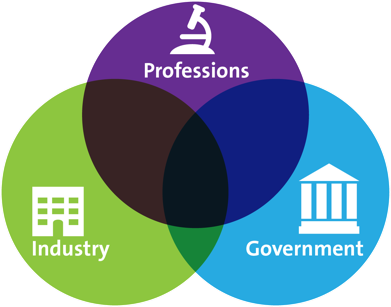 Documents are vetted through the consensus process involving the three constituencies of Professions, Industry, and Government.
Meeting minutes and select additional materials are available to the public on the CLSI website.
Comments (both in-person at the meeting and in-writing) from users of documents are actively encouraged and addressed. 
Ultimate products = standards documents and other materials/programs (eg, webinars, workshops, companion products) to support the standards.
Balance
Meetings are open to everyone!
Consensus Standards and Guidelines
Some CLSI documents are guidelines, while others qualify as standards.
Standard = identifies essential requirements for materials, methods, or practices for voluntary use in an unmodified form.
Guideline = identifies requirements for materials, methods or practices, for voluntary but recommended use.
CLSI Members and Volunteers
Diverse representation (worldwide) from all three constituencies. Interests between constituencies are balanced.
Abbreviations: IVD, In Vitro Diagnostic; LIS, laboratory information system; HIS, hospital information system.
Microbiology Subcommittees with Antimicrobial Agent Focus
Antimicrobial Susceptibility Testing Subcommittee (AST SC)
Bacteria (excluding mycobacteria)
Separate Subcommittees:
Subcommittee on Antifungal Susceptibility Tests
Veterinary Antimicrobial Susceptibility Testing (VAST)
Other antimicrobial subcommittees are formed as needed (eg, mycobacteria)
Introduction of Timeline of Major CLSI AST SC Documents
M11 
MIC Method Anaerobe
M02  
Disk Diffusion Method
M07 
MIC Method Aerobe
M45 
BPs Fastidious Bacteria
NCCLS (CLSI) formed (1968)
M23 
Guidance on BPs / QC
M39 Antibiograms
M52  Verification ID & AST Systems
BPs, breakpoints; QC, quality control
AST SC Mission
The mission of the AST SC is to:
Develop standard reference methods for antimicrobial susceptibility tests.
Provide quality control parameters for standard test methods.
Establish breakpoints for the results of standard antimicrobial susceptibility tests and provide epidemiological cutoff values when breakpoints are not available.
Provide suggestions for testing and reporting strategies that are clinically relevant and cost-effective.
Continually refine standards and optimize detection of emerging resistance mechanisms through development of new or revised methods, breakpoints, and quality control parameters.
Educate users through multimedia communication of standards and guidelines.
Foster a dialogue with users of these methods and those who apply them.
This mission statement is listed in the front of each AST document!
Volunteer Responsibilities: AST SC
Chairholder – Melvin Weinstein, MD 
Ensures that committee objectives are met and reports to the Consensus Council (CC) Chairholder
Appoints Members and Advisors
Plans, monitors, and schedules the document revision process
Moderates the discussions at face-to-face meetings
Does not vote (except in select situations)
Vice-Chairholder – Jean Patel, PhD, D(ABMM) 
Serves as leader in chairholder’s absence
Learns process in preparation for role as chairholder and when rotating from the role of chairholder, assists the new chairholder in the transition
Does not vote
Volunteer Responsibilities: AST SC (Cont.)
Members - appointed
Must include representatives from each of the three constituencies
Serve as authors and subject matter experts
Serve on working groups (WGs)
Vote on technical decisions and draft documents
Advisors - appointed
Provide technical expertise to the SC
Serve on WGs
Provide input on draft documents submitted for approval
Appointed Members and Advisors serve one-year terms that are renewable yearly for up to 4 years.
Volunteer Responsibilities: AST SC (Cont.)
Reviewers
May serve on WGs and/or provide technical input 
Review and comment on draft documents
Anyone with an interest in the AST SC’s goals can become a reviewer make suggestions, submit data and join WGs. (Simply submit a request to CLSI.)
Guests
Are not on the official roster
Have not submitted disclosure of interests and curriculum vitae (CV)
Can make suggestions but cannot serve on a WG
To become a Member, Advisor, or Reviewer and be put on the official roster, you must submit disclosure of interests and CV. In addition, you need to pay an administrative fee (this fee is usually covered through one’s organizational CLSI membership).
CLSI AST SC Volunteer Opportunities
*	If officially appointed AST SC or WG member
Documents Managed by CLSI AST SC
* Guidelines
“Standing” Working Groups of AST SC
All WGs review data and make recommendations consistent with their primary function.
* This slide excludes the ad hoc WGs.
AST SC WGs: 2018
AST Subcommittee Chairholder and Vice-chairholder
WG under AST but not assigned to any of the Standing WGs
6 Standing WG and their Ad Hoc WGs
M23 (revision)
M39 Antibiograms 
(revision)
Neisseria gonorrhoeae
An Ad hoc WG is under one of the 6 Standing WGs. Ad hoc WG usually has an assignment that is limited in scope and is disbanded upon completion of the assignment.
CLSI AST SC Meeting Schedule
The AST SC meets twice a year. Decisions are made at these meetings. 
Much of the work is done by Standing WGs and Ad Hoc WGs between the meetings.
*	Receive agenda materials approximately 4–6 weeks before the meeting.
	You must be an AST SC or WG member or register for the meeting to receive the agenda materials.
Typical AST SC On-Site Meeting Schedule
Taking an Issue to Approval!
Detailed discussion among those who participated in the task
Detailed summary of Ad hoc WGs efforts; preliminary vote
Summary and final vote at plenary session
How can YOU become a WG member?
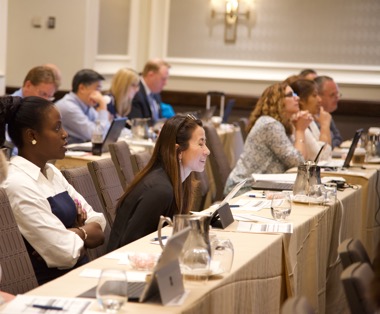 Must YOU be a WG member to attend a WG meeting, raise issues, or contribute data?
No!
Anyone can raise issues/contribute data to the agenda book that is “new” or that is currently being discussed.
Meet with WG chair (in-person at a face-to-face meeting or remotely) 
Material must be in the agenda book to be discussed.
Deadline for submission of agenda book material is approximately 6 weeks before the January or June meetings.
Steps to ensure YOU will have a rewarding experience at YOUR first CLSI AST SC meeting!
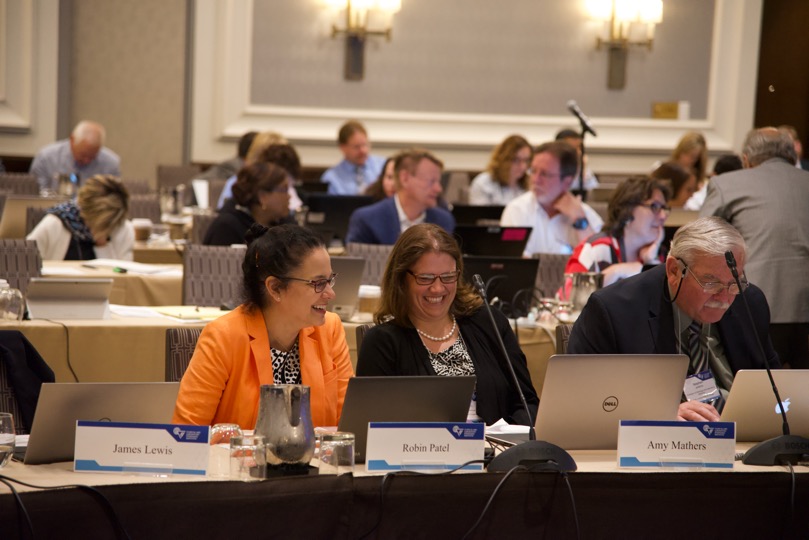 How can you learn more about CLSI AST SC and ongoing AST SC projects?
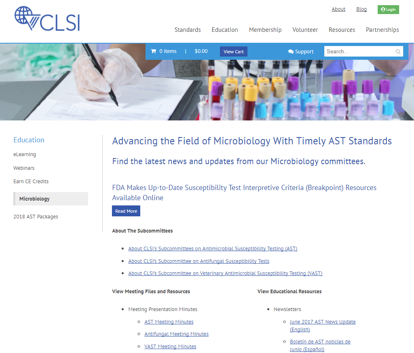 clsi.org/micro
Here you will find:
Minutes / Materials from previous meetings
Current and past AST SC Newsletters
PowerPoints from Workshop presentations
Dates of upcoming meetings
…and much more!
Benefits of becoming a CLSI AST SC volunteer
Learn about the latest developments in AST
Learn about new antimicrobial agents and new resistance mechanisms
Network with leaders in the AST field (microbiologists, pharmacists, clinicians, public health workers, etc.)
Grow your resume with your involvement on the AST SC
Obtain P.A.C.E. CE credits for free during the Education Workshop
Have fun!
Thank you for your interest, dedication, and commitment!